Outsiders VocabularyChapters 3 - 4
Sophisticated – experienced in the ways of the world, self-confident, and not easily deceived (adj)
Aloofness – the state of being uninterested (noun)
Elite – superior; at the top of society or a group (noun)
Gallantly – courageous or bold;  self sacrificing (adv)
Ember – a glowing piece of wood, coal, etc. (noun)
Apprehensive – anxious or fearful; uneasy (adj)
Defiance – bold resistance to authority (noun)
Contemptuous – scornful; despising (adj)
Sheepish – acting embarrassed or ashamed (adj)
Premonition – a feeling that something is about to occur with no forewarning (noun)
sophisticated
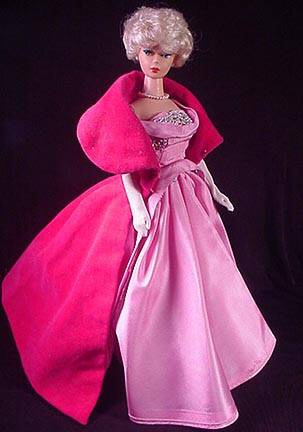 adj – experienced in 
the ways of the world; 
self-confident; not easily
deceived


She was a sophisticated woman who traveled a great deal and was knowledgeable about world affairs.
aloofness
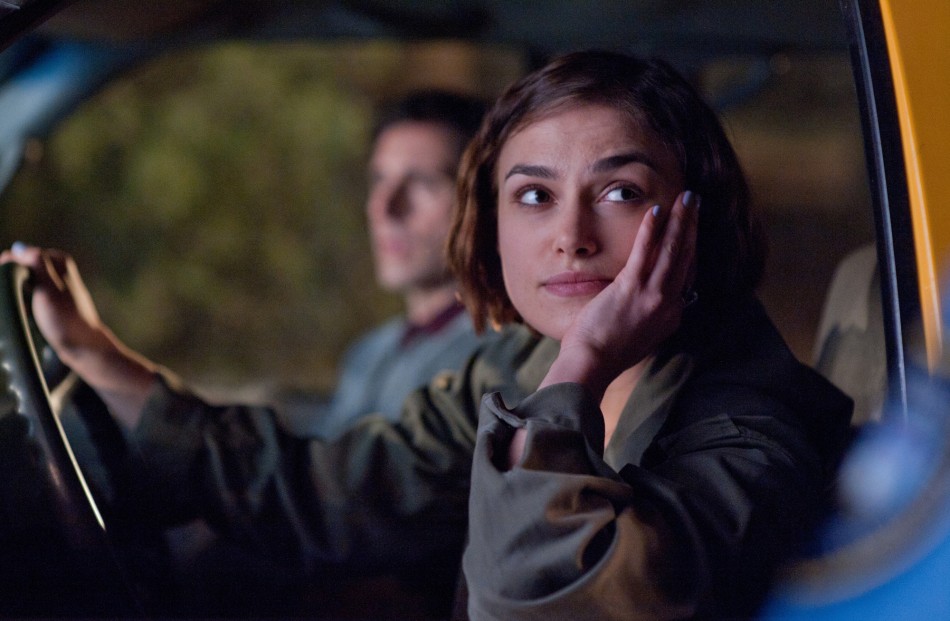 noun – the state of 
being uninterested




She seemed distracted, and her aloofness made him think that she really didn't want to go out with him.
elite
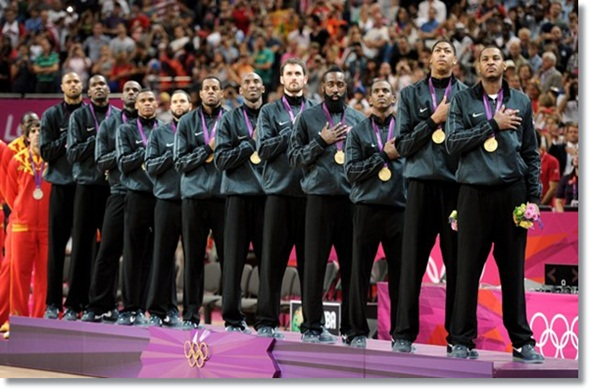 noun – superior;
at the top of 
society or a group

Because of their winning streak during the Olympics, the US basketball team emerged as an elite team.
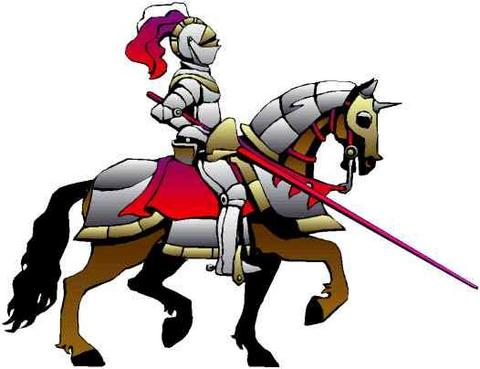 gallant
adj  - courageous
or bold; 
self sacrificing



The gallant knight in shining armor defended the castle against the enemy’s attack.
ember
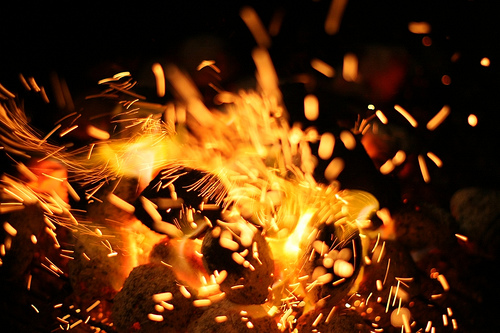 noun – a glowing
piece of coal or 
wood



The ember glowed brightly in the fading firelight.
apprehensive
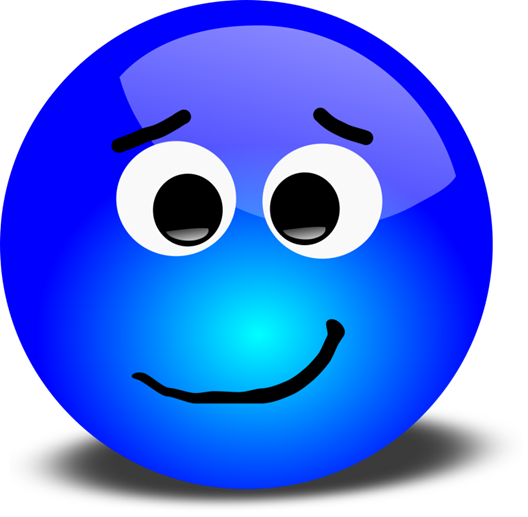 adj – anxious or fearful; 
uneasy



On my first day of my new job, I was feeling quite apprehensive.
defiance
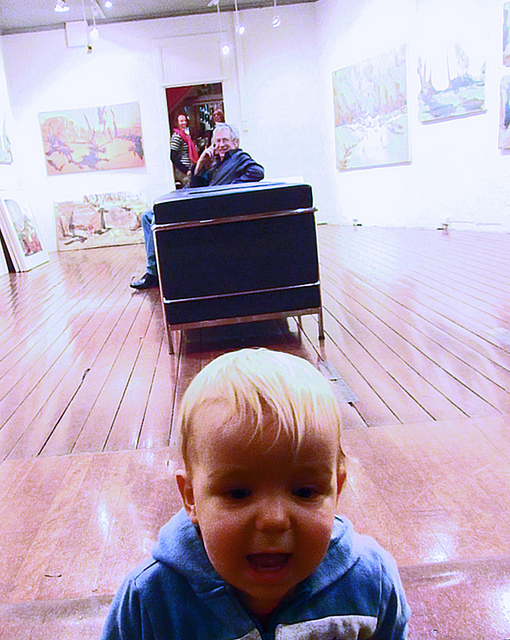 noun – bold resistance
to authority
After being kept in a stroller all morning, the restless toddler ran away from his father in a gesture of defiance.
contemptuous
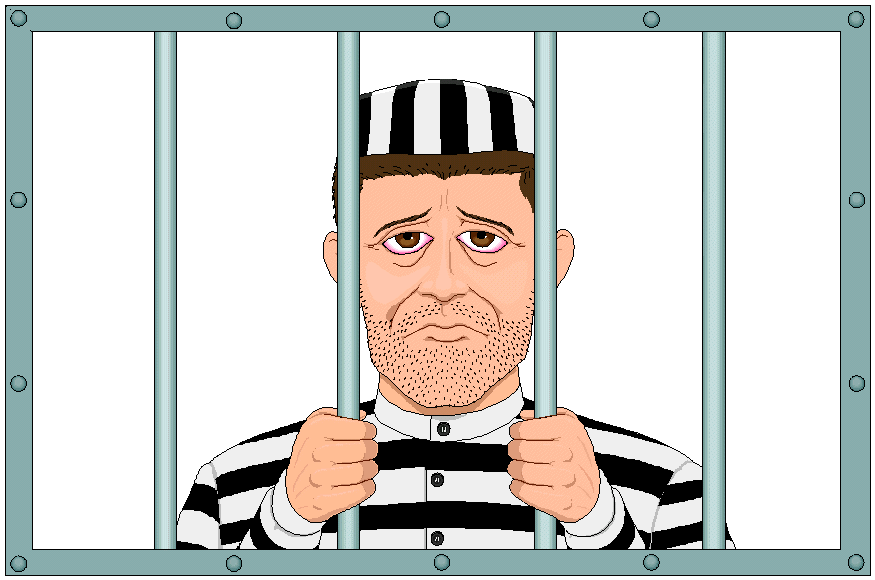 adj – scornful;
despising


Due to his contemptuous behavior, the judge gave the defendant a tougher jail sentence.
sheepish
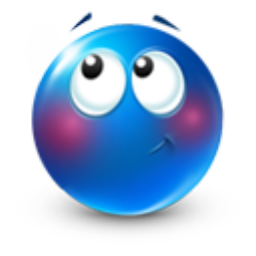 adj – acting embarrassed
or ashamed


A sheepish grin broke across Nate’s face when he realized the surprise party was for him.
premonition
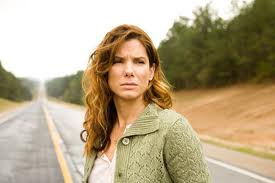 noun – a feeling that
something is about 
occur with no forewarning


“I'm not saying I’m psychic, of course, but sometimes I do have strong premonitions about the future,” said Jane.
Vocabulary Review
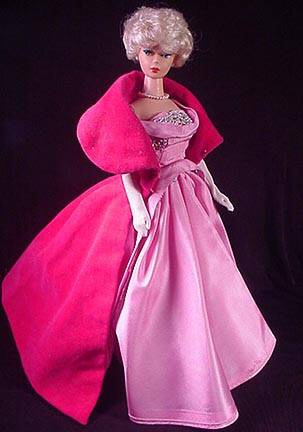 adj – experienced in 
the ways of the world; 
self-confident; not easily
deceived
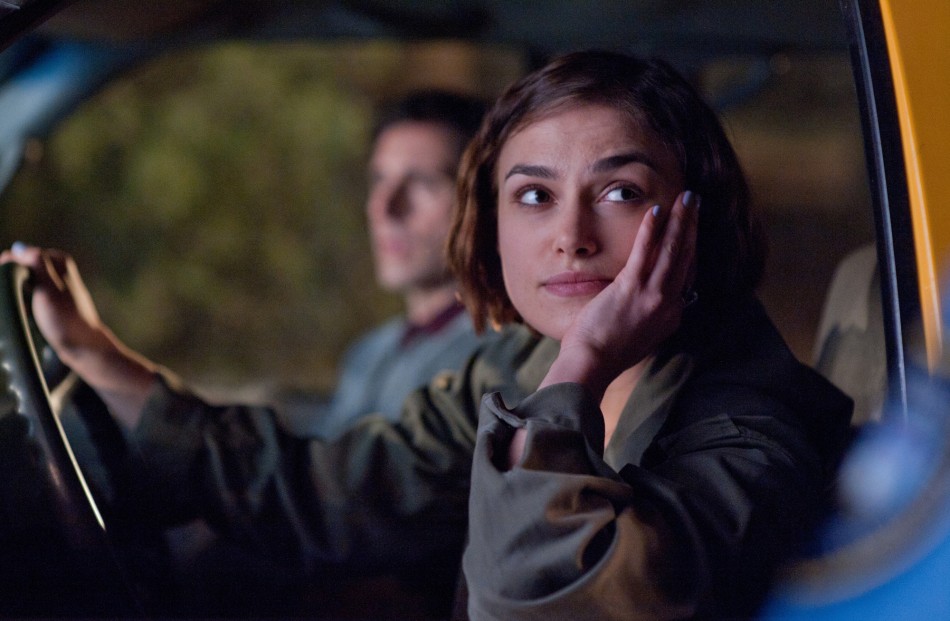 noun – the state of 
being uninterested
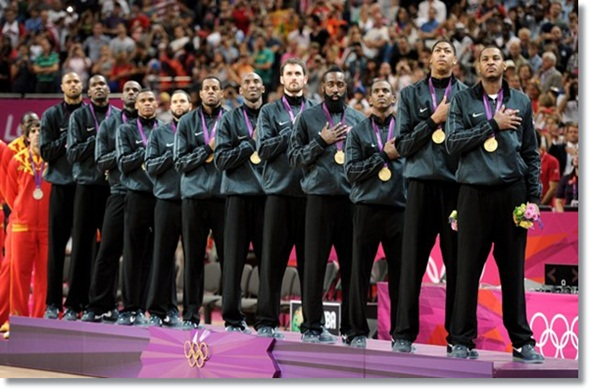 noun – superior;
at the top of 
society or a group
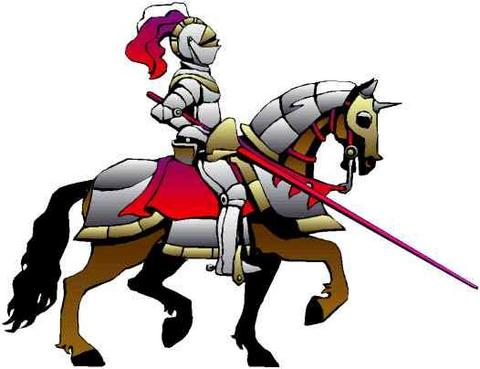 adj  - courageous
or bold; 
self sacrificing
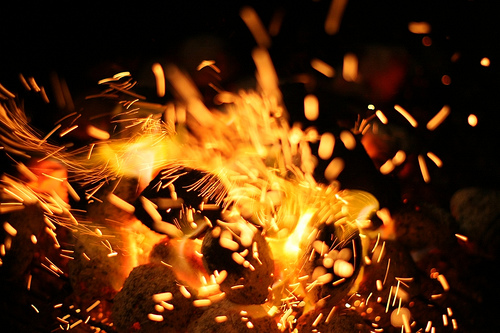 noun – a glowing
piece of coal or 
wood
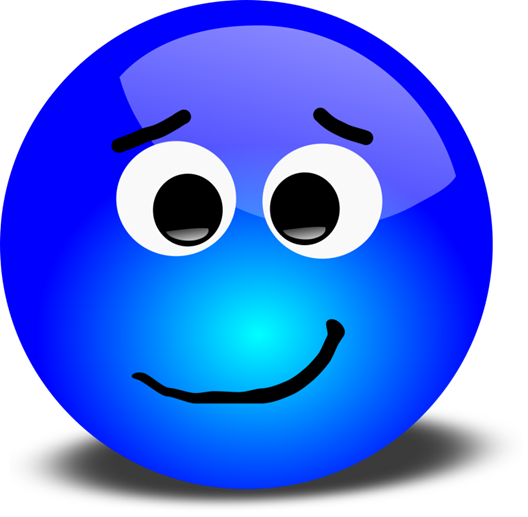 adj – anxious or fearful; 
uneasy
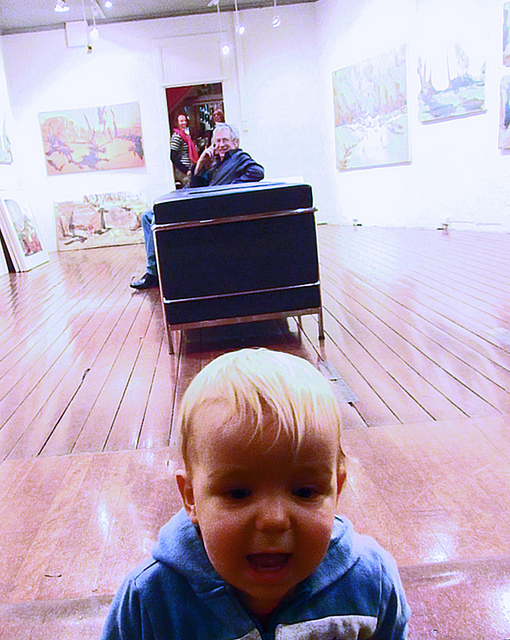 noun – bold resistance
to authority
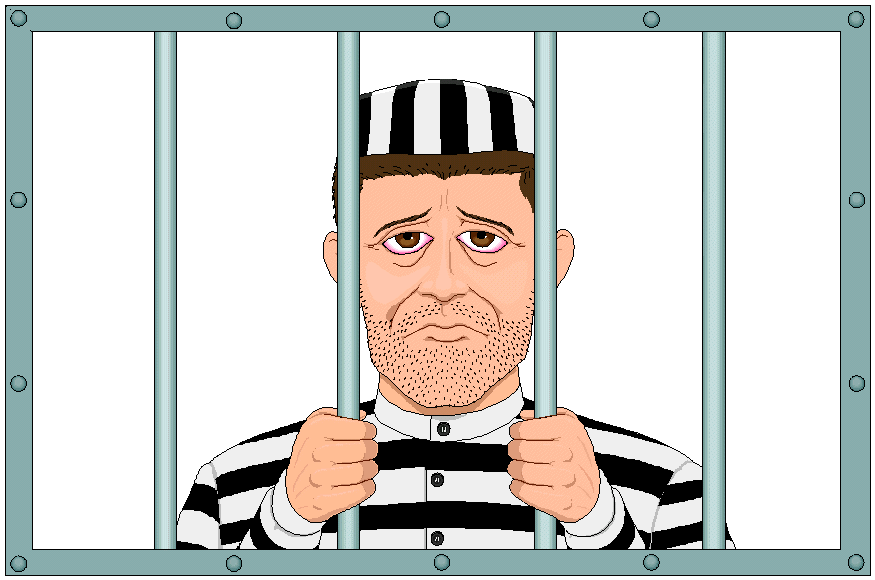 adj – scornful;
despising
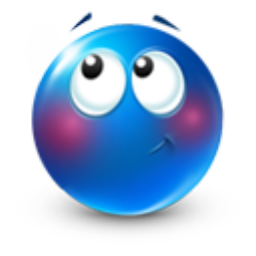 adj – acting embarrassed
or ashamed
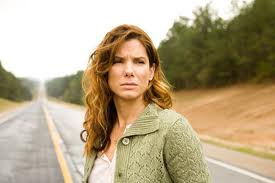 noun – a feeling that
something is about 
occur with no forewarning